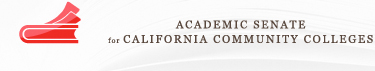 Accreditation in multi-college districts
Raúl Rodriguez, Chancellor, Rancho Santiago Community College District

Craig Rutan, ASCCC Area D Representative

Deborah Wulff, Vice President of Academic Affairs, Cuesta College
Welcome!
Are you a faculty member? Researcher? Administrator?
How many of you have been involved with accreditation in a multi-college district?
Are there specific questions you are hoping we will answer?
[Speaker Notes: Craig]
Overview
Single College vs. Multi-College Districts
Review of Standard IV.D
Role of District Chancellor
District Functional Mapping
District Governance
Integrated Planning
[Speaker Notes: Craig]
Multi-College vs. Single College Districts
In single college districts, all services are housed at a college facility and are evaluated during the self evaluation process
Unlike a single college district, multi college districts have shifted some services from a single campus to the district level to be shared among all of the colleges
Even though districts are not accredited, the services and decision making that occurs at the district level must be reviewed during the self evaluation process
[Speaker Notes: Raul]
Standard IV.D – Multi-College Districts or Systems
[Speaker Notes: Raul]
Role of the District Chancellor
In a multi college district, the chancellor serves as the district CEO and is the employee of the the local Board of Trustees
The chancellor serves as the spokesperson for district and represents the district to the public
The chancellor works with the Board of Trustees to establish district goals and expectations for educational quality
The chancellor is responsible for delineating the role of the district’s CEO vs. the role of the college presidents. The chancellor must ensure the autonomy of the college presidents to lead their campuses.
[Speaker Notes: Raul]
District Functions Mapping
Each district need to outline all functions that within in the district and describe the role of the colleges and the roll of the district.
This document is often referred to as a functional map
Each college typically includes the functional map in the ISER
It is important that college and district personnel collaborate when preparing the functional map to ensure that all colleges present the same information
[Speaker Notes: Craig]
[Speaker Notes: Craig]
Standard IV.D – Multi-College Districts or Systems
[Speaker Notes: Deborah]
District Governance
Colleges have governance committees and must document how those committees fit into decision making
Districts also have district level committees that must document how those committees fit into the decision making at the district level
Districts must also document how college level decisions feed into the district level decision making processes
[Speaker Notes: Deborah]
Documentation of District Governance
Does your district have a governance manual? When was the last time it was reviewed/updated?
When was the last time your functional map was reviewed? Who is responsible for keeping the functional map up to date?
How are district committees integrated with college committees?
How do the planning processes at the colleges feed into the district planning process?
[Speaker Notes: Deborah]
[Speaker Notes: Craig]
Integrated Planning
An important part of the district planning process is how district level planning feeds into college level planning
If colleges have a process for resource allocation requests, the district should also have a similar process
If the district has financial resources that are allocated to it, the district planning process can allocate resources the same way that the college processes do
If the district is requesting additional financial resources, those requests may need to go through the college planning processes
[Speaker Notes: Craig]
Summary
Districts aren’t accredited, but colleges are responsible for demonstrating how districts meet the requirements of Standard IV.D
The Chancellor acts as the CEO for the district and is responsible for the quality and effectiveness of the district
Colleges must clearly outline how functions operate on the college and district level
Districts are required to have governance structures, just like colleges
The interaction of planning at the college and district level must be documented
[Speaker Notes: Craig]
“
Questions?
Our Contact Information:

Raúl Rodriguez, rodriguez_raul@rsccd.edu

Craig Rutan, rutan_craig@sccollege.edu

Deborah Wulff, Deborah_Wulff@cuesta.edu


THANK YOU!
[Speaker Notes: All]